CLARREO Pathfinder
Project Status

Gary Fleming, Project Manager
NASA Langley Research Center

November 16, 2017
(757).864.6664
Gary.A.Fleming@NASA.gov
http://fpd.larc.nasa.gov/index.html
CLARREO PathfinderProject Overview and Scope
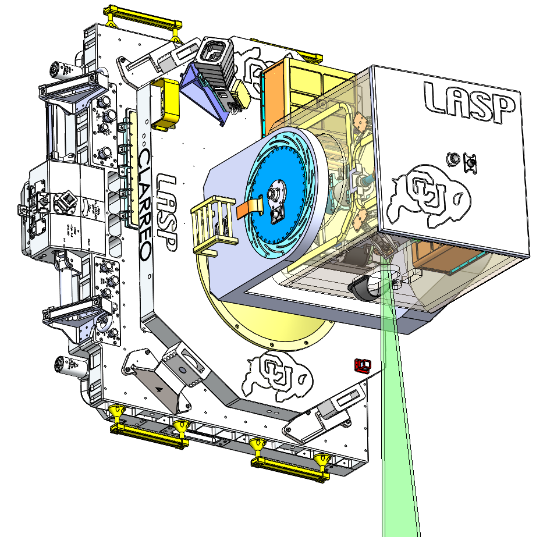 CLARREO Pathfinder will demonstrate essential measurement technologies for the Reflected Solar portions of the CLARREO Tier 1 Decadal Survey Mission
Demonstrate on orbit, high accuracy, SI-Traceable calibration
Demonstrate ability to transfer this calibration to other on-orbit assets
Formulation, implementation, launch, operation, and analysis of measurements from a Reflected Solar (RS) Spectrometer, launched to the International Space Station (ISS)
Category 3 / Class D Mission, nominal 1-year mission life + 1 year science data analysis
Targeted for launch in early CY2022
Project execution authority assigned to NASA LaRC
Authority to Proceed received April 11, 2016
Instrument Payload
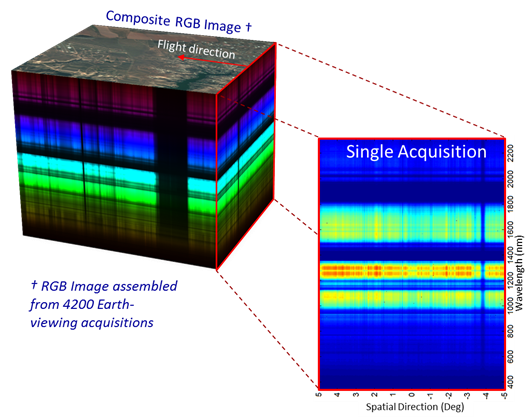 Spectrally-Resolved Earth Reflectance
CLARREO Pathfinder is not the end, it is a critical step along the way to a full CLARREO Mission.
CLARREO Pathfinder:Baseline Mission Objectives
Demonstrate Inter-Calibration Capabilities
Demonstrate high accuracy SI-Traceable Calibration
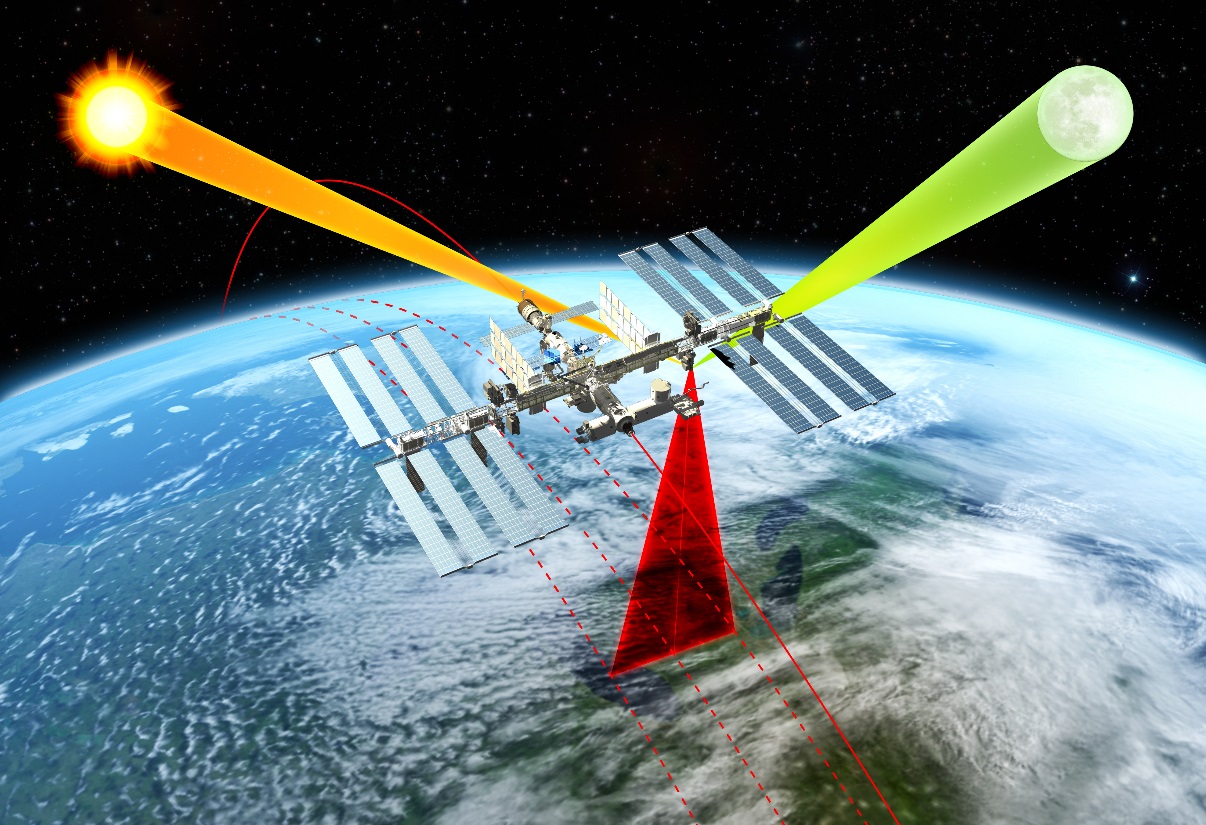 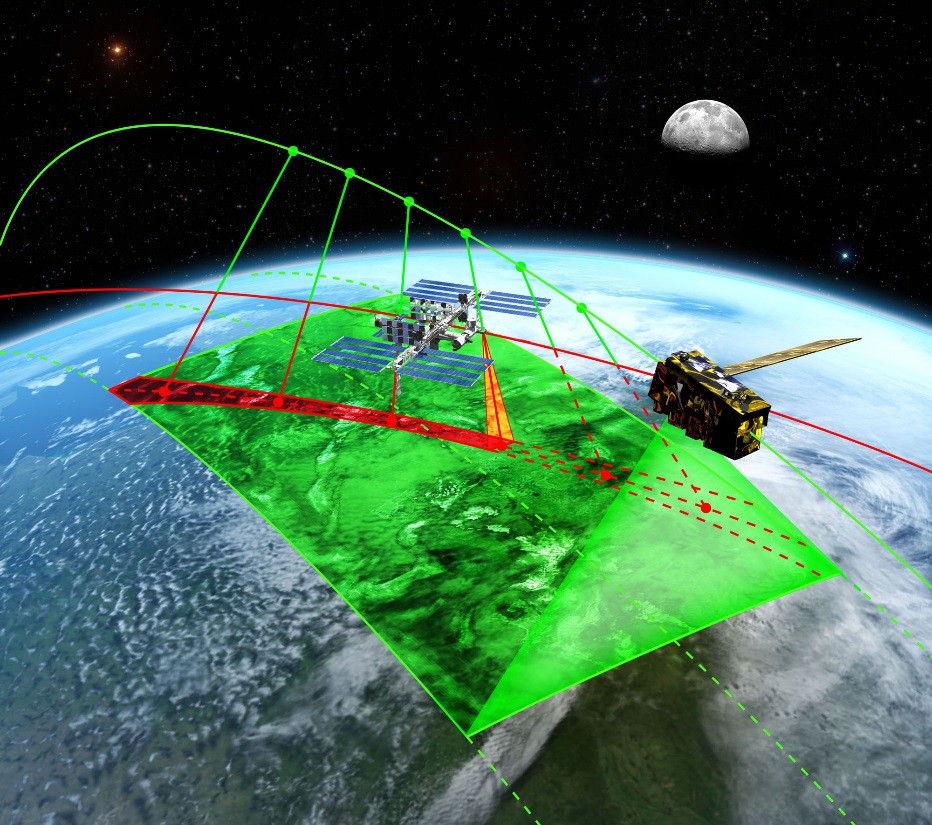 Objective #1:  Demonstrate the ability to conduct, on orbit, SI-Traceable calibration of measured scene spectral reflectance with an advanced accuracy over current on-orbit sensors using a reflected solar spectrometer flying on the International Space Station.
Objective #2:  Demonstrate the ability to use that improved accuracy to serve as an in orbit reference spectrometer for advanced intercalibration of other key satellite sensors across the reflected solar spectrum (350-2300 nm).
Science Observations
Instrument payload will have the capabilities to achieve the additional mission opportunities
Priorities will be determined by a future CLARREO Pathfinder Science Team (anticipated FY19-20 start)
4
Level 1 Requirements Summary
*Baseline requirement is within a factor of 2 of full CLARREO Tier-1 Decadal Survey Mission    Requirements
**Threshold requirement is a factor of 2 (CERES) to 4 (VIIRS) better than current    capabilities.
***Inter-calibration uncertainty are contributions from data matching noise.
5
CLARREO PathfinderReflected Solar (RS) Spectrometer Description
Based on Hyper-Spectral Imager for Climate Science (HySICS) instrument
Developed by the University of Colorado Laboratory for Atmospheric and Space Physics (LASP) under NASA Earth Science Technology Office (ESTO) Instrument Incubator Program (IIP)
IIP Awards in 2007 and 2010
Push-broom Spectrometer
350-2300 nm spectral range
70km cross-track swath width
Previously demonstrated to achieveaccuracies approaching CLARREOrequirements for climate data records
Two-Axis Pointing System enablessolar / lunar / Earth viewing
Pointing system will be developed by LASP
Active stabilization for use on ISS
Leverages significant design heritagefrom past programs – TSIS, GLORY, TIMED
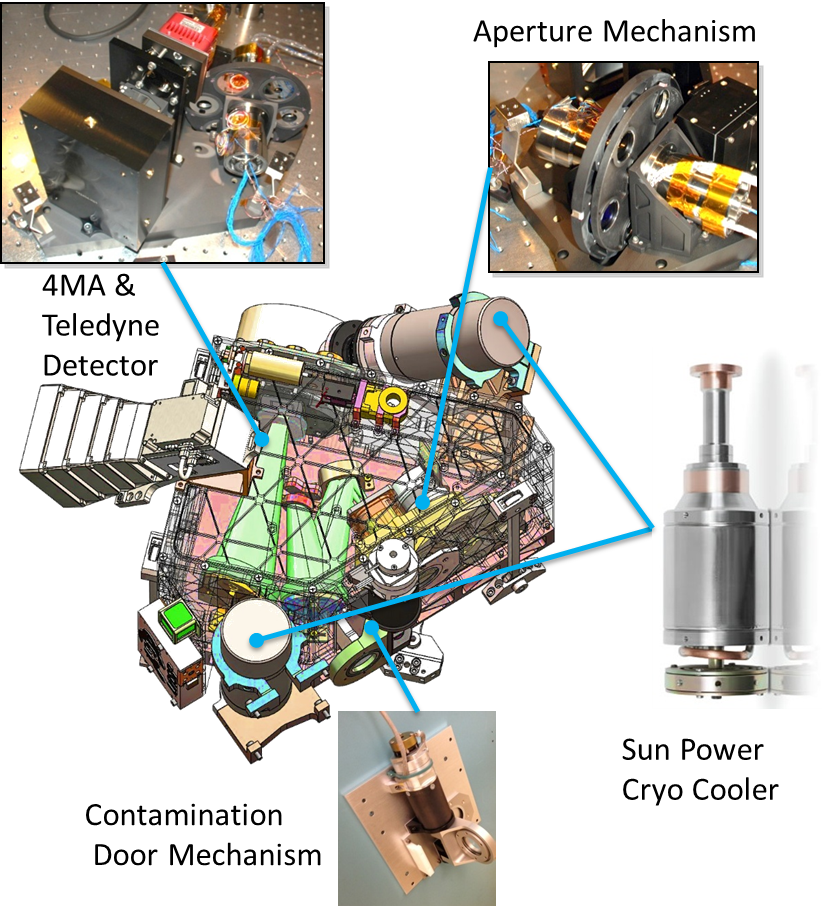 HySICS instrument has been previously flown on two high altitude balloon flights:  2013 and 2014
CLARREO Pathfinder:Location on ISS:  ELC-1 Site #3
CLARREO Pathfinder Payload will be installed on ExPRESS Logistics Carrier #1 (ELC-1) Site #3
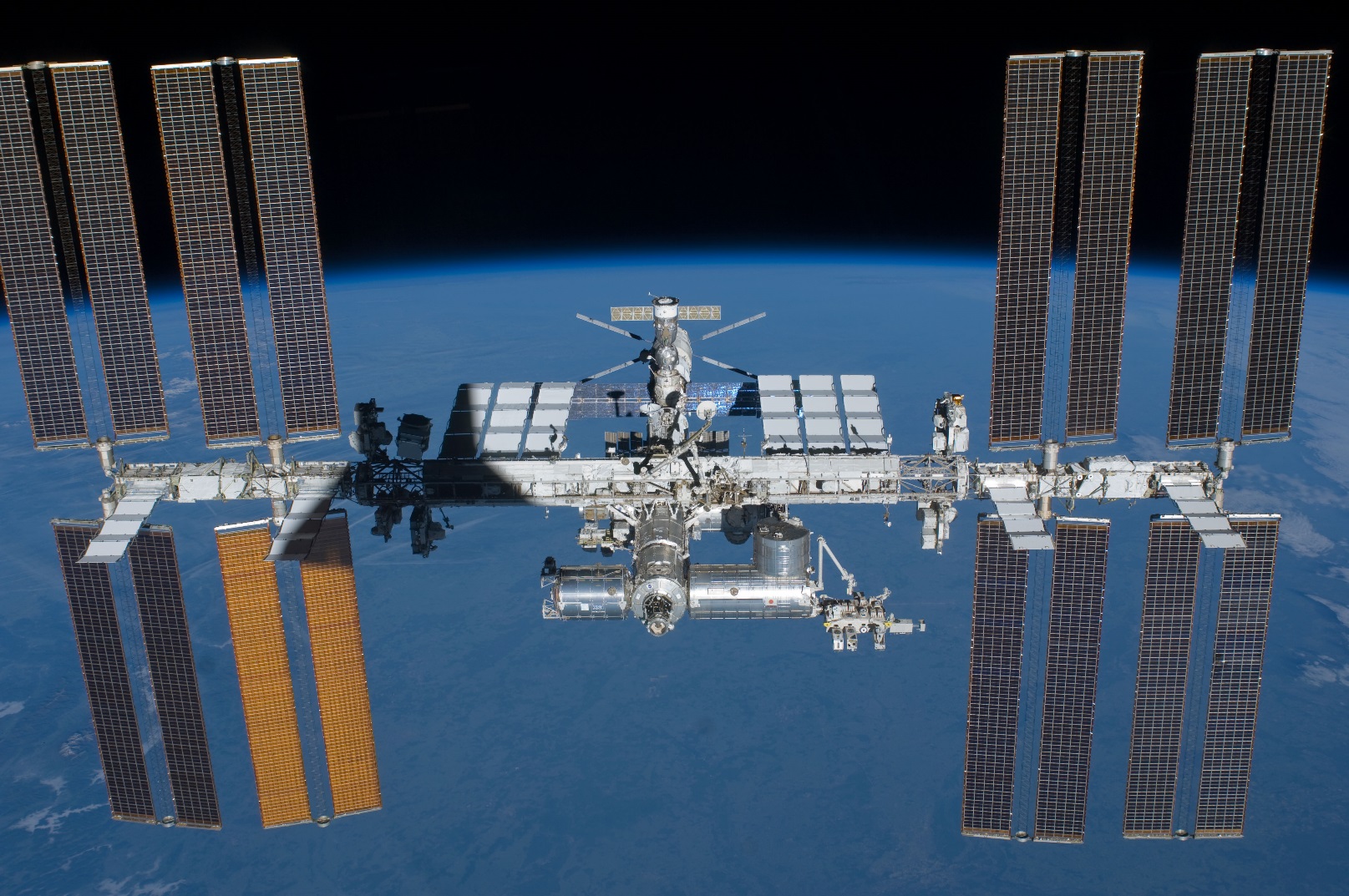 ELC-1
Site 3
Orientation:  ISS orbiting towards the reader
Project Status
CLARREO Pathfinder Project Status as of November 16, 2017
CLARREO Pathfinder continues to operate in FY18
Currently in extended Phase A of Formulation
Project has been impacted by uncertainties resulting from the President’s FY18 Budget Request to Congress
Project received direction in late May, 2017 to suspend activities related to awarding the CLARREO Pathfinder prime contract and to develop alternative work plans for FY18 – Q1 and Q2
Impact thus far is an approximate 11-month delay in launch readiness date
Current Best Estimate of Launch Readiness Date is Q1, CY2022
Future activities are dependent upon the FY18 Congressional Appropriation
CLARREO Pathfinder passed a combined System Requirements Review / Mission Definition Review on July 25-27, 2017
Project did not proceed to KDP-B after SRR/MDR due to programmatic uncertainties
Pending new direction from NASA HQ, project anticipates conducting a delta-SRR in ~May 2018 as a precursor to KDP-B and initiation of Phase B activities
Project has retained strong support and advocacy within NASA Science Mission Directorate – Earth Science Division, and the Earth Systematic Missions Program Office
Prospects of a future IR Pathfinder
CLARREO Project and Langley Research Center remain very supportive and interested in a future IR Pathfinder mission
The potential for a future IR Pathfinder is dependent upon the outcome of the next Decadal Survey
CLARREO Pathfinder Primary Work Elements
Payload
Development
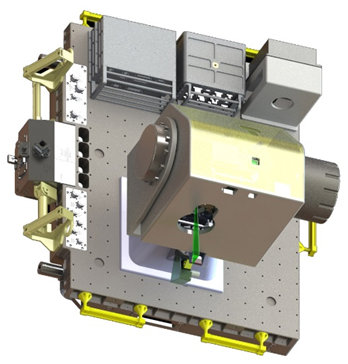 Project
Management
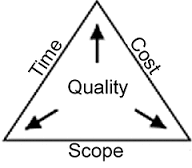 Independent
Calibration
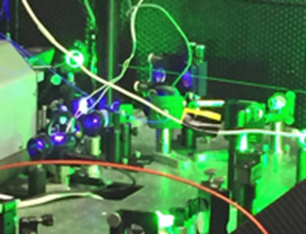 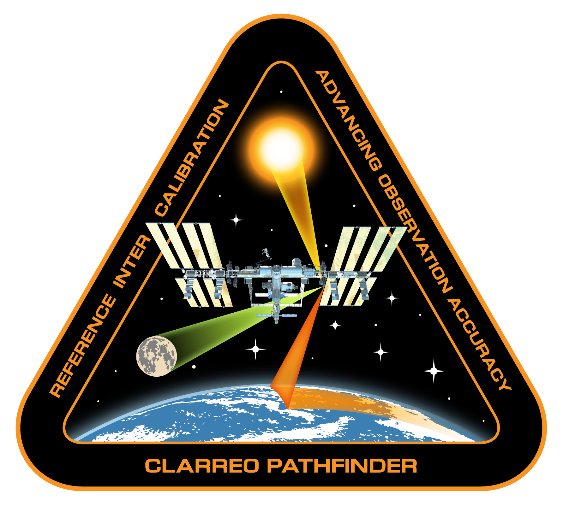 Science Data
Analysis
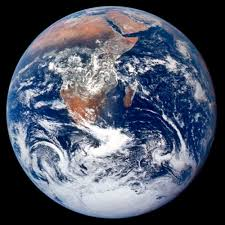 Launch and
Accommodation
on ISS
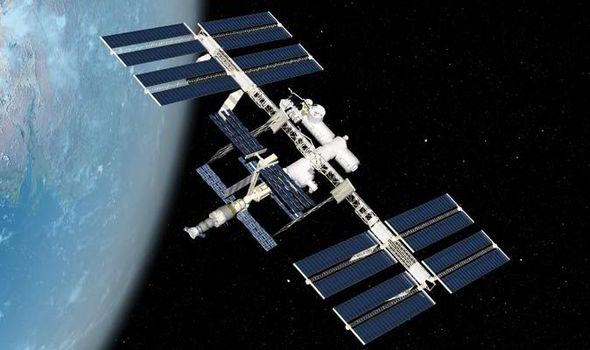 Science Data
Management
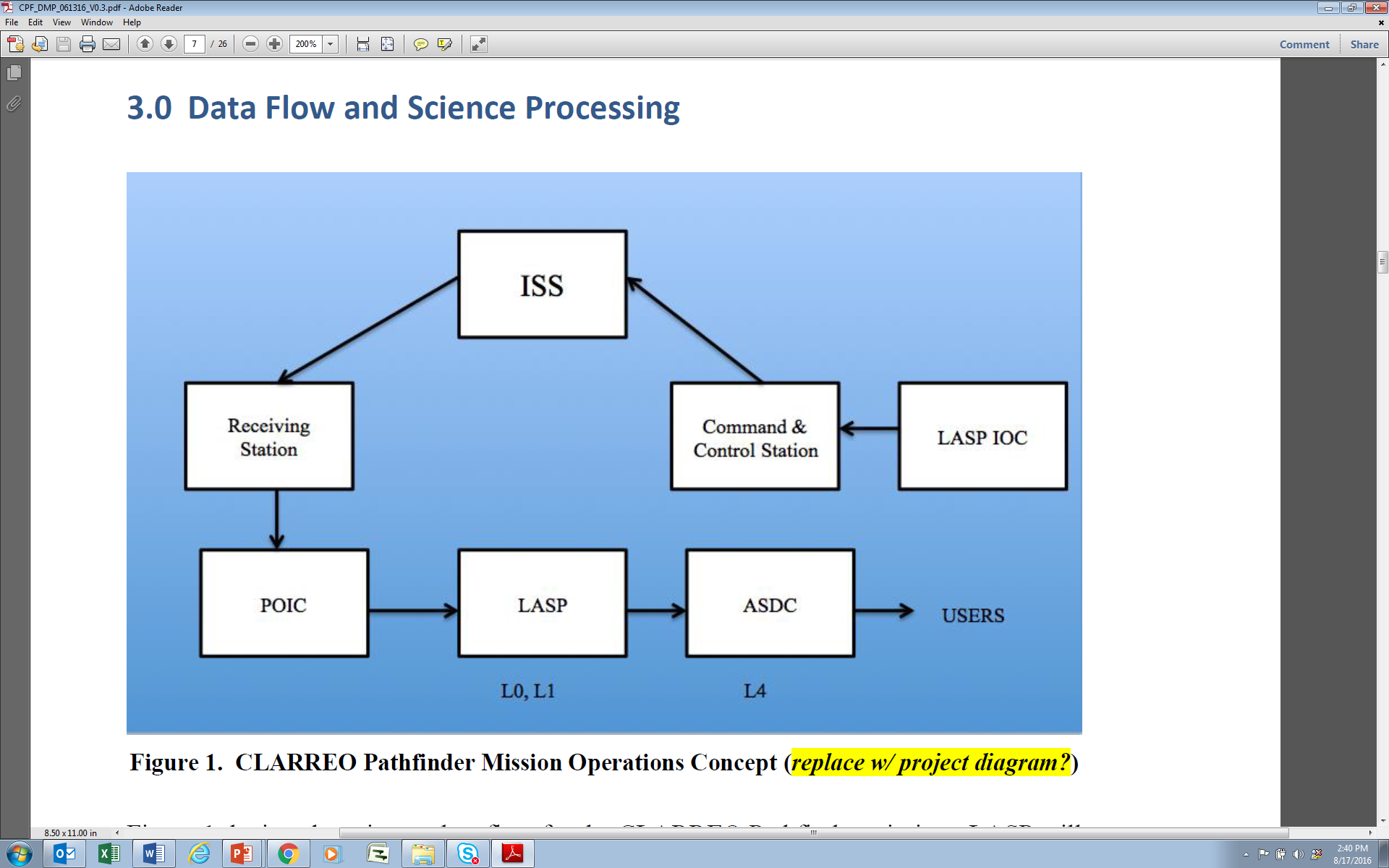 On-orbitOperations
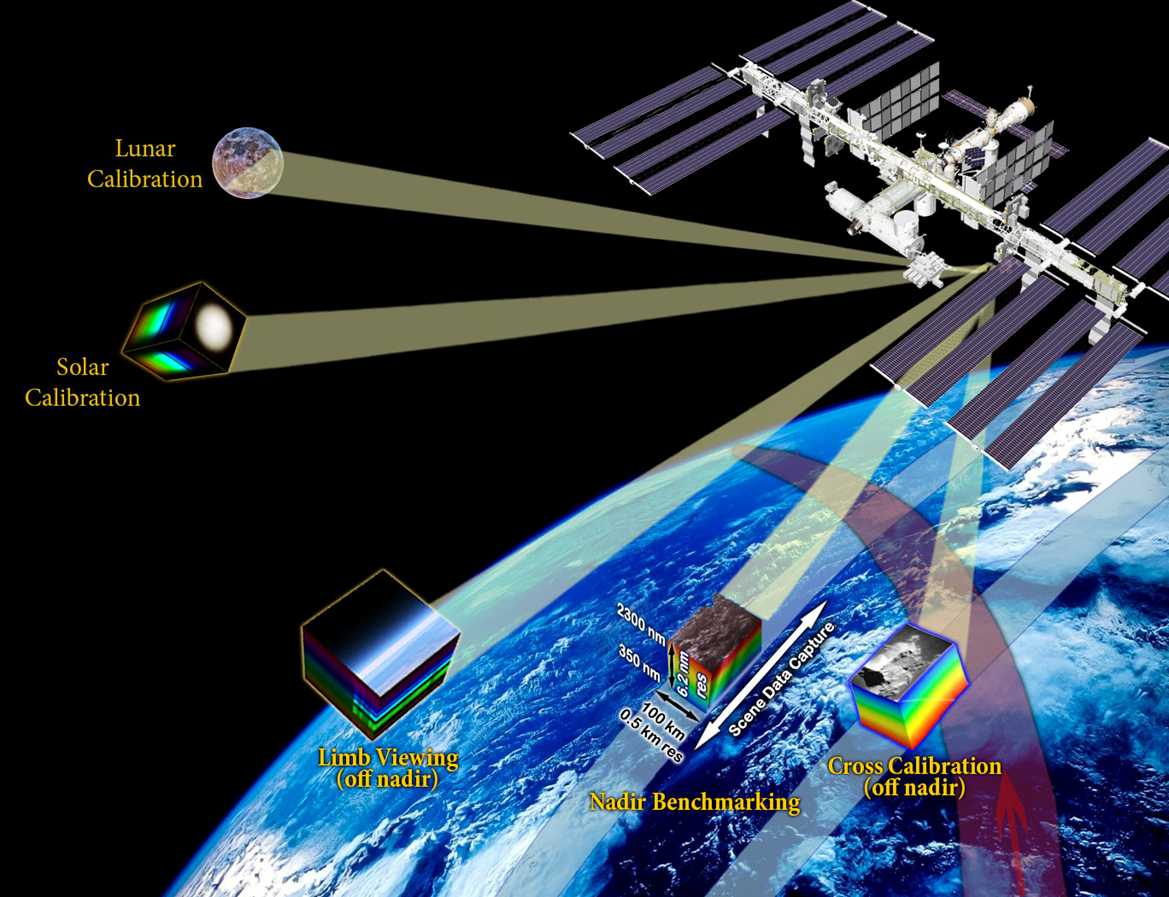 Demonstrate
Inter-Calibration
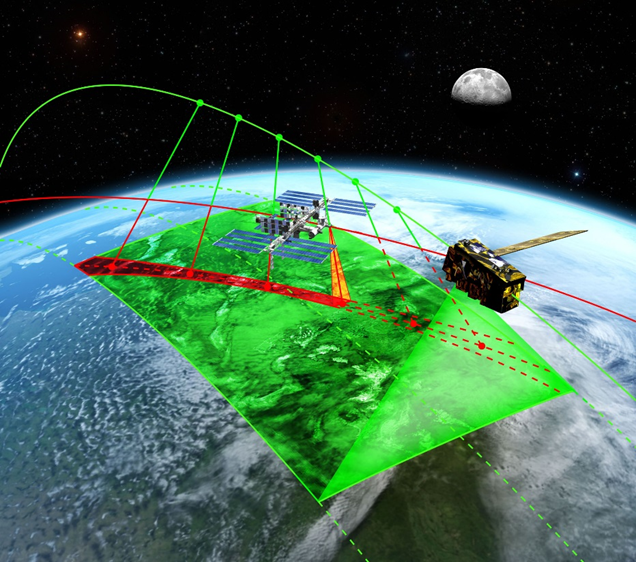 GSFC	LaRC

JSC / ISS	LASP
DemonstrateHigh Accuracy
Calibration
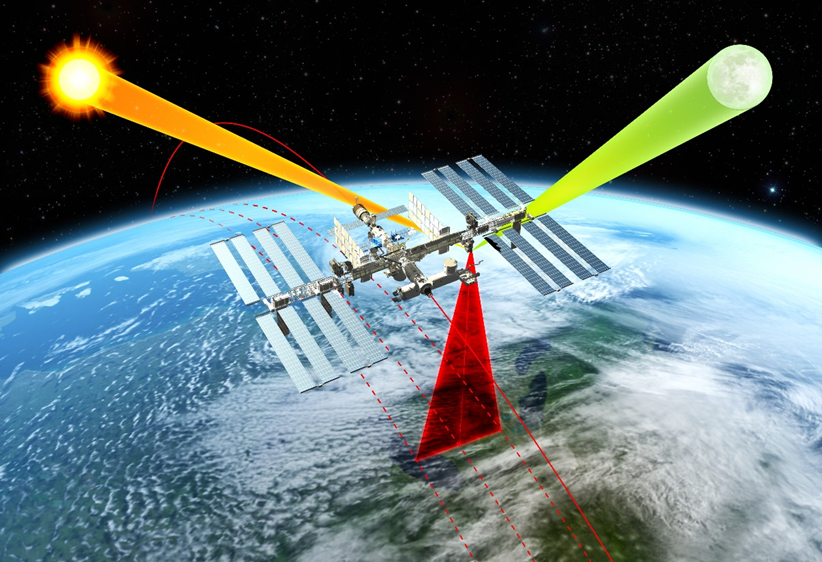 CLARREO Pathfinder Data Products
13